Antioxidanty vs. volné radikály
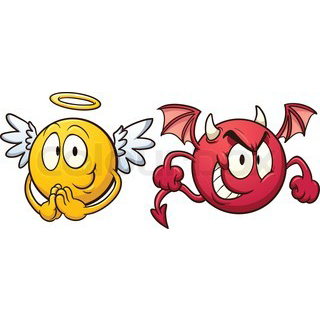 Souboj dobra a zla?
Jana Kubalová
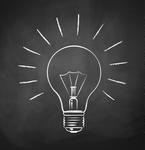 Brainstorming
Volné radikály
Antioxidanty
Volné radikály
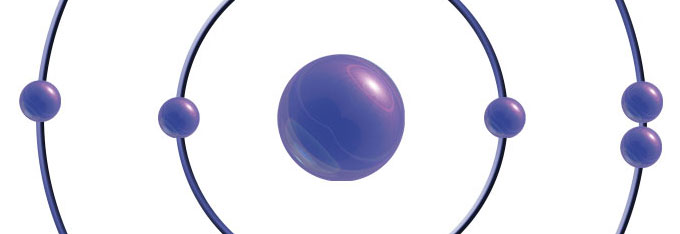 jakákoliv molekula, atom nebo ion s nepárovými elektrony ve valenční vrstvě
vzniká z normální částice přijetím nebo ztrátou elektronu
schopný alespoň krátkodobé samostatné existence
vysoce reaktivní
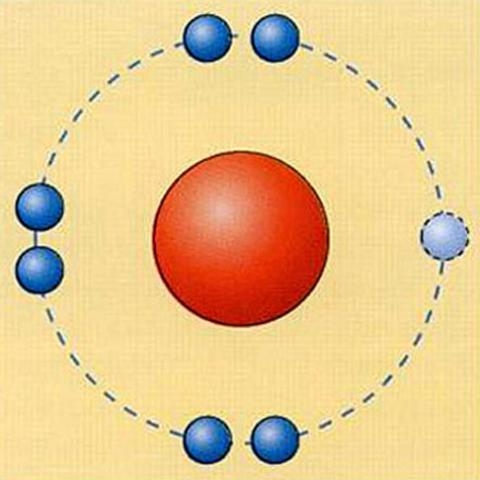 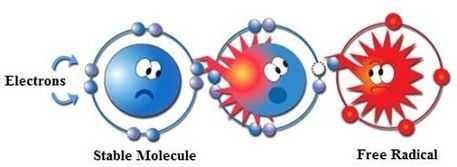 Řetězová reakce
snaha o stabilní konfiguraci párové seskupení elektronů
vytrhnutím elektronu z jiné struktury dojde ke stabilizaci původního volného radikálu, ale také vzniku nového radikálu  řetězová reakce
VR odebírají molekulám elektron (ztráta elektronu = oxidace), mají oxidační účinek
[Speaker Notes: Řetězová reakce – může dojít k poškození řady molekul]
Volné radikály v lidském těle
Volné radikály
NE radikály
superoxid, O2 · -
hydroxylový  radikál, OH ·
peroxyl, ROO ·
alkoxyl, RO ·
hydroperoxyl, HO2 ·
oxid dusnatý, NO .
oxid dusičitý, NO2 .
peroxid vodíku, H2O2
kyselina chlorná, HClO
singletový kyslík, 1O2
peroxynitrit, ONOO –
atomy přechodných kovů (Fe, Cu)
ROS = reaktivní formy kyslíku
RNS = reaktivní formy dusíku
[Speaker Notes: Fe, Cu – snadno reagují s H2O2 za vzniku hydroxylového radikálu OH ·  (= Fentonova reakce)]
Volné radikály – dá se před nimi schovat?
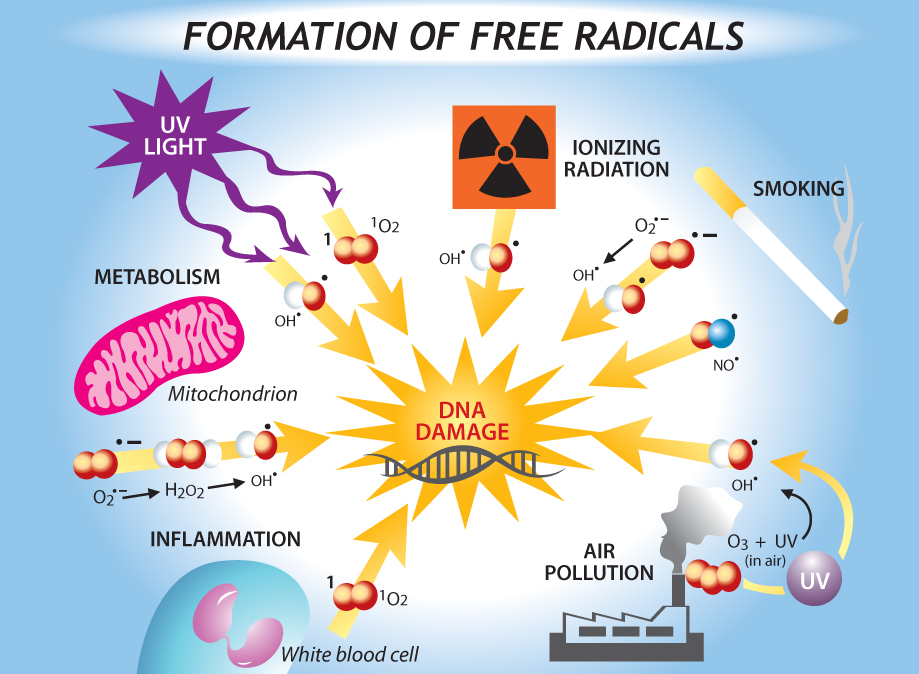 Vznik volných radikálů
Exogenní příčiny
Endogenní příčiny (při metabolismu)
Ionizující záření
Kouření (1 cigareta = 1017 VR)
Vysoký obsah škodlivin ve vzduchu (tepelné elektrárny, průmysl, doprava)
UV záření
Strava (při tepelné úpravě, drcením, vlivem světla)
Rozpad fagocytů a makrofágů (záněty, popáleniny, septický stav)
Vznik k. močové (úrazy, nekrózy, pooperační stavy)
Vznik methemoglobinu (oxidovaná forma Fe3+ v Hb)
Hyperglykémie
Při svalovém výkonu na „kyslíkový dluh“
[Speaker Notes: Vykouření jedné cigarety = zatížení organismu 1017 VR]
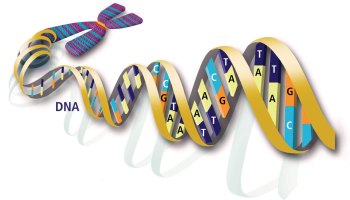 Oxidační ohrožení organismu
! Paradox – O2 je nezbytný pro lidský život a zároveň způsobuje buňkám stres (oxidační)
Všechny biomolekuly organismu mohou být napadány volnými radikály a poškozovány oxidací
Polynenasycené MK v lipidech buněčných membrán (lipoperoxidace)  může vést až k zániku buňky
Proteiny a DNA (mutageneze a karcinogeneze)
Před negativními účinky VR je potřeba se bránit!
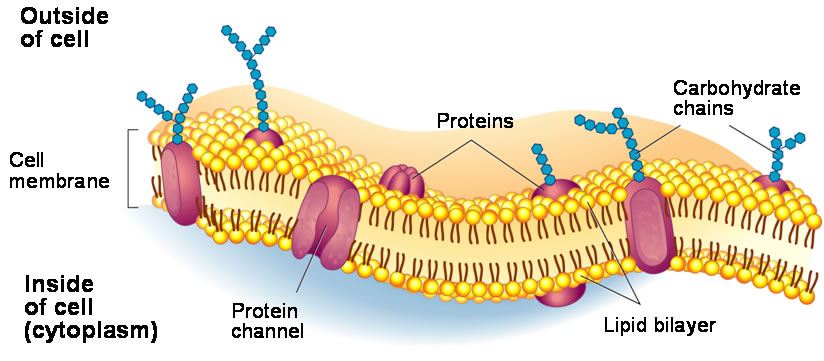 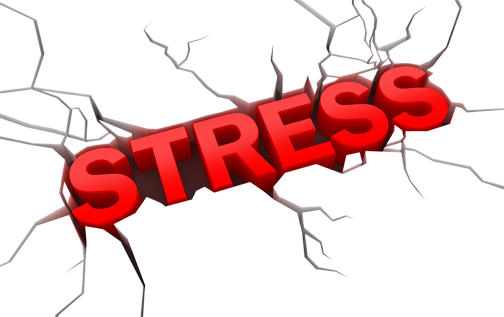 Oxidační stres
Organismus si vyvinul účinnou antioxidační ochranu proti působení volných radikálů
Za normálních okolností - rovnováha mezi vznikem a odstraňováním volných radikálů z organismu
Převaha jedné (VR) i druhé (antioxidační) složky vede k poruchám ohrožujícím organismus
Oxidační stres = nastává při převaze volných radikálů
Oxidační stres
Podílí se na patogenezi mnoha zánětlivých a degenerativních onemocnění
Ateroskleróza
Diabetes mellitus
Hypertenze
Chronické střevní záněty
Zhoubné novotvary
Alzheimerova choroba
Parkinsonova choroba
Je podstatou fyziologického stárnutí  akumulace malých chyb systému antioxidační ochrany
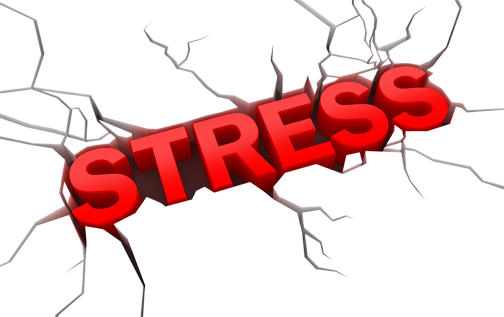 [Speaker Notes: Podstatou stárnutí je neschopnost bránit oxidačnímu poškození a obnovovat důležité tělesné biomolekuly neomezeně dlouho.]
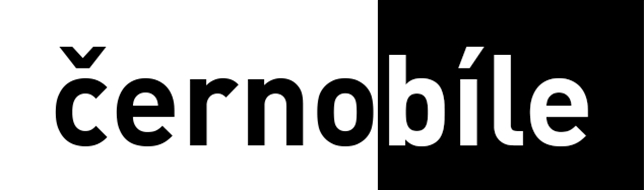 Nic není
Úplná eliminace volných radikálů není účelem antioxidační ochrany organismu
Volné radikály plní i řadu fyziologických funkcí
Aktivované fagocyty produkují superoxid - proti mikrobům a při zánětlivé reakci
Oxid dusnatý (NO) – má vazodilatační účinky
Kyselina chlorná (vzniká z Cl- a superoxidu) – zabíjení fagocytovaných mikroorganismů
Spermie potřebují superoxid k narušení membrány vajíčka
[Speaker Notes: NO – jedovatý a na vzduchu nestabilní plyn]
Spasí nás antioxidanty ve stravě?
Jsou antioxidanty ve stravě jediná možnost jak se ubránit před volnými radikály?
Zabrání vysoký příjem antioxidantů ve stravě rozvoji onemocnění?
Zpomalí vysoký příjem antioxidantů ve stravě proces stárnutí?
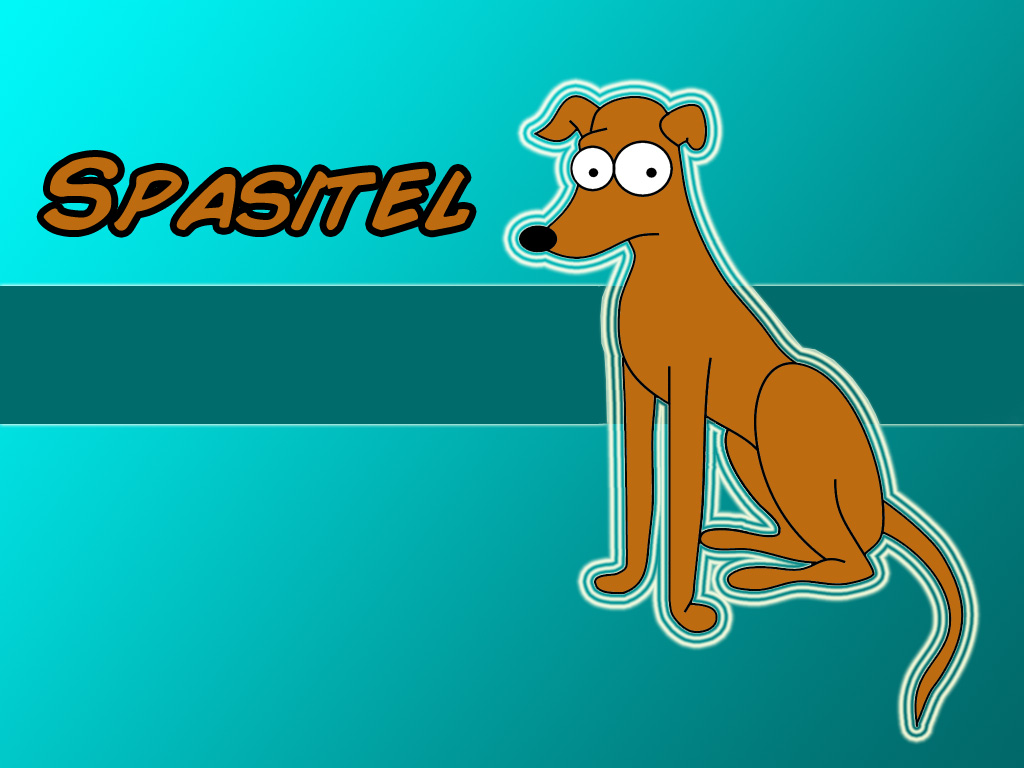 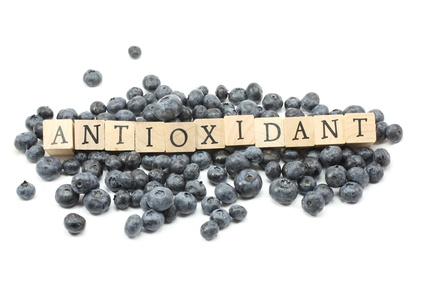 Antioxidanty
Definice
Látky schopné zastavit řetězovou radikálovou reakci
Látky „neutralizující“ volné radikály
ALE antioxidační ochrana lidského těla je mnohem komplexnější
Anatomické uspořádání (reguluje hladinu O2 ve tkáních)
Antioxidační enzymy (superoxiddizmutáza, kataláza, glutathionperoxidáza)
Antioxidační substráty (gluthation, bilirubin, k. močová)
Regulace metabolismu Fe a Cu (vazba těchto kovů na specializované proteiny)
Antioxidanty ze stravy (vit. C, vit. E, -karoten, Se)
Stresová reakce aneb „co tě nezabije, to tě posílí“ (oxidační stres zvyšuje odolnost k dalšímu oxidačnímu stresu)
Systém zajišťující reparaci DNA a proteinů
Antioxidační ochranný systém
Primární - inhibice tvorby nadměrného množství volných radikálů
Sekundární - odstraňování již vzniklých volných radikálů
Terciární - reparace poškozených biomolekul působením volných radikálů
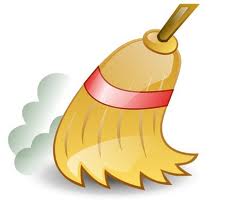 Zametače, vychytávače = „scavenger“
Antioxidanty
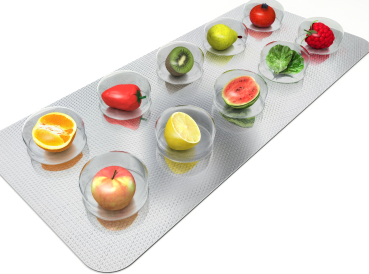 Vitamin C
Suplementace u normálně živených zdravých lidí nepřináší žádné měřitelné změny
U kuřáků (zátěž respiračního traktu oxidanty z cigaretového kouře) – suplementace snižuje markery lipoperoxidace (ale nemá vliv na karcinogenitu kouření)
Vitamin E (tokoferol, nejúčinnější -tokoferol)
Hlavní funkce v těle - ochrana membrán a lipoproteinů před lipoperoxidací
Deficit málo častý (jen při poruše střevní absorpce tuků, u nezralých novorozenců)
Při normální hladině v krvi - nebyl prokázán pozitivní význam jeho suplementace
[Speaker Notes: Vit. C nemůže syntetizovat: člověk, primáti, netopýři a morčata]
Antioxidanty
Selen 
Je důležitou součástí mnoha antioxidačních enzymů
Příjem v potravě závisí na jeho obsahu v půdě
Suplementace nemá prokazatelný efekt, ale není ani riziková
-karoten (provitamin A)
Antioxidační působení v kůži – zháší singletový kyslík po UV ozáření
! Výsledky studií ukázaly, že suplementace -karotenu u kuřáků zvyšuje riziko rozvoje rakoviny plic (riziková skupina – ženy kuřačky suplementující -karoten kvůli opálení)
[Speaker Notes: Jednou z možností jak výsledky těchto studií vysvětlit – inhibice příjmu jiných, možná více protektivních karotenoidů z diety (ovoce a zeleniny) -karotenem.]
A co konzumace ovoce a zeleniny?
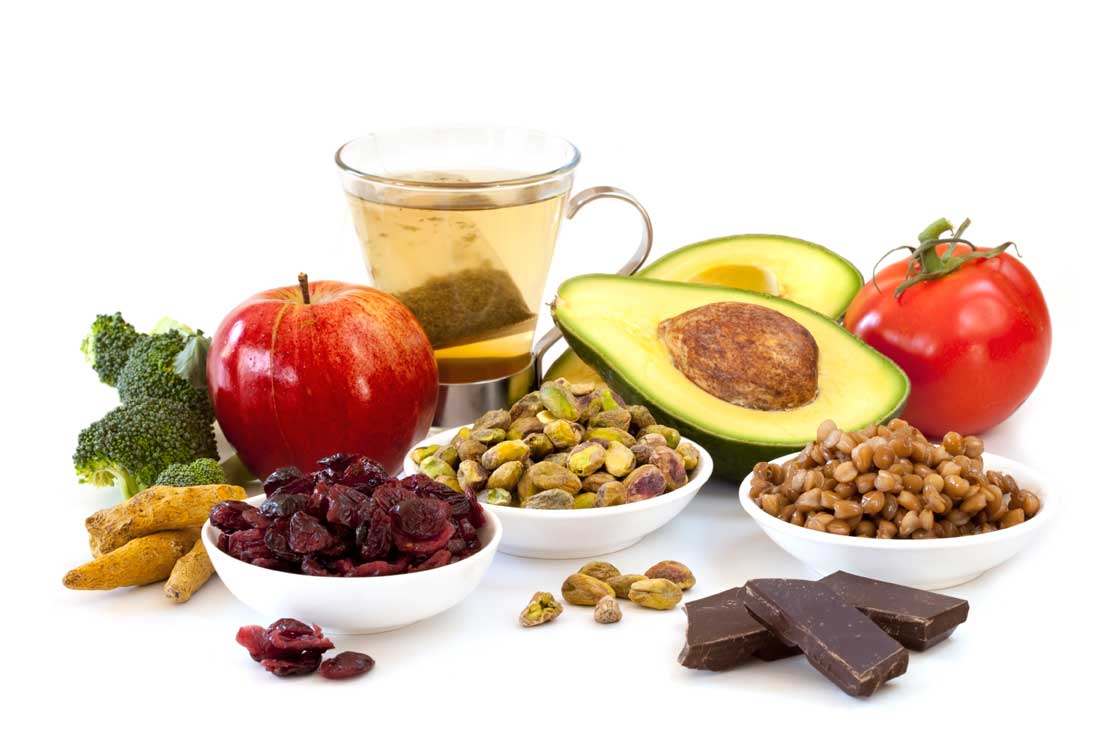 Na rozdíl od konzumace izolovaných antioxidantů má prokazatelně příznivý účinek na lidské zdraví
Snižuje riziko kardiovaskulárních onemocnění, diabetu a některých typů nádorových onemocnění
Předpokládá se podstatná úloha tzv. nenutritivních látek s biologickými účinky (retinoidy, flavonoidy, karotenoidy a další rostlinné fenoly s antioxidačními vlastnostmi)
obsaženy také v červeném víně, zeleném čaji, kávě, čokoládě, luštěninách, a různém druhu koření (př. kurkuma)
Použité zdroje:
Hlúbik, P.: Antioxidanty v klinické praxi, Interní medicína pro praxi, 2006, 2, 79
Pláteník, J.: Volné radikály, antioxidanty a stárnutí, Interní medicína pro praxi, 2009, 11, 30
Racek, J.: Oxidační stres a možnosti jeho ovlivnění, Galén, 2003
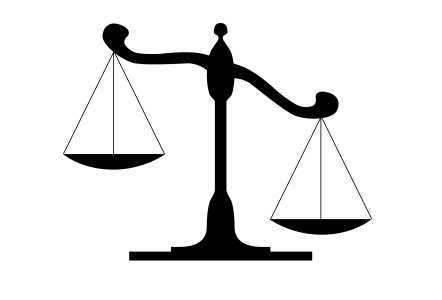 Děkuji za pozornost!